Voice of Democracy
Keith Rohloff
Department of Indiana Chairperson
2022-2023 Theme

Why is the Veteran Important?
Key Dates

October 31 – Student Entries to the Post

November 15 – Post judging complete

November 20 – Post Participation Due to OMS Dashboard

***Check with District Chairperson’s Due date***

December 15  - District Winners Package due to State Chairperson
(Keith Rohloff  100 Brinegar Drive  Springville IN 47462)

January 15 – Department Winner due to National

January 31 – Department report due to National (OMS Dashboard)

March 25th – State Voice of Democracy Award Banquet Marriott East Indianapolis
Winners Package (Post to District)

Post may advance their winner(s) based on the following schedule:

1-15 essays – One (1) entry to District

16-30 essays – Two (2) entries

31-45 essays – Three (3) entries

Note:  Each additional 15 essays entitles another entry.  The number of schools participating
Does not affect the number of entries allowed.


Post participation is to be entered in the OMS Dashboard by the Post Adjutant NLT November 
20th, 2022 so that the Post will get credit for participation in the Voice of Democracy Program.
NOTE: If you Post adjutant doesn’t record your participation, your Post will not get credit for this core program.
Winner’s Package

Consist of the following:

Recorded Speech (on Flash Drive or other electronic device (NOTE:  NO CD)
Typed copy of the speech
Entry form with all necessary signatures 
A glossy head and shoulder color photograph(s) of your winner are acceptable but a good quality

Digital photo is much preferred.  Photo taken by a smart phone are acceptable and can be easily emailed.


(A flash drive with all the above information is perfectly acceptable.  If this is foreign to you please recruit someone to assist you.
State Awards:

1st Place $5,000.00
2nd Place $3,500.00
3rd Place $2,500.00
4th – 11th Place $200.00

All 14 winners (11 District Voice of Democracy and 3 District Patriot’s Pen Winners) will have a room at the Marriott East Indianapolis for the Saturday night banquet.  All 14 winners will need to be at the Marriott East by 10:00 am Saturday morning for transportation to the Indiana War Memorial.  They will receive a tour of the museum and the museum grounds.  There will be a lunch downtown (probably pizza and soft drinks) at the museum.  Bus will return the winners to the Marriott East midafternoon.  Note:  Anyone that would like to attend this function with the winners are welcome, however guest will have to furnish their own transportation and meal.

The Department Winner will earn a trip to Washington DC and will compete for the National Awards which range from a minimum $1000 up to $30,000 for first place.
Questions????
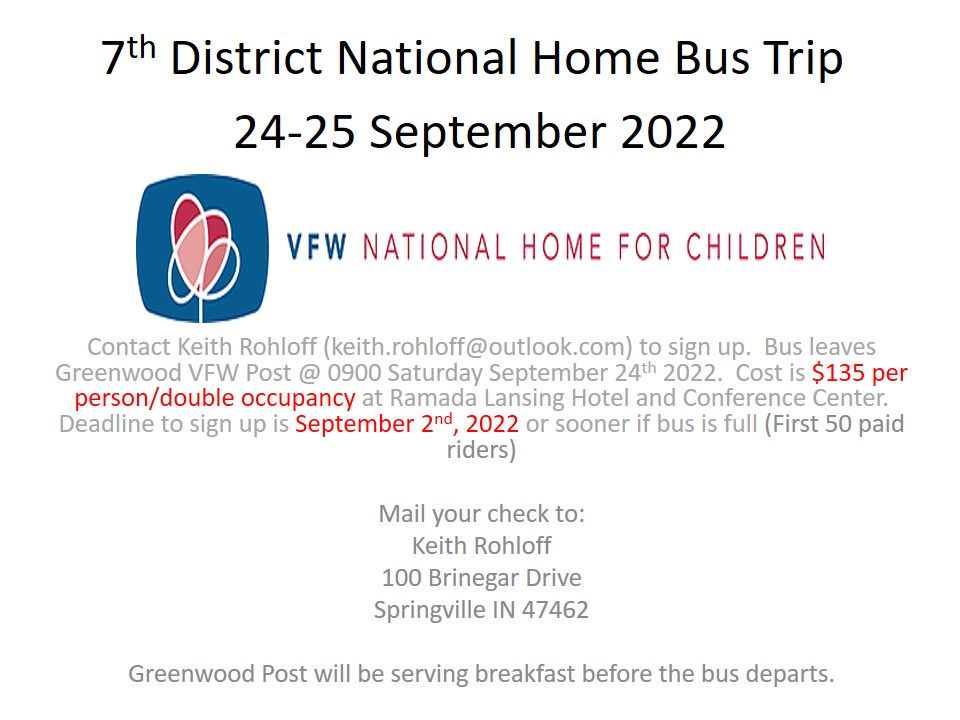